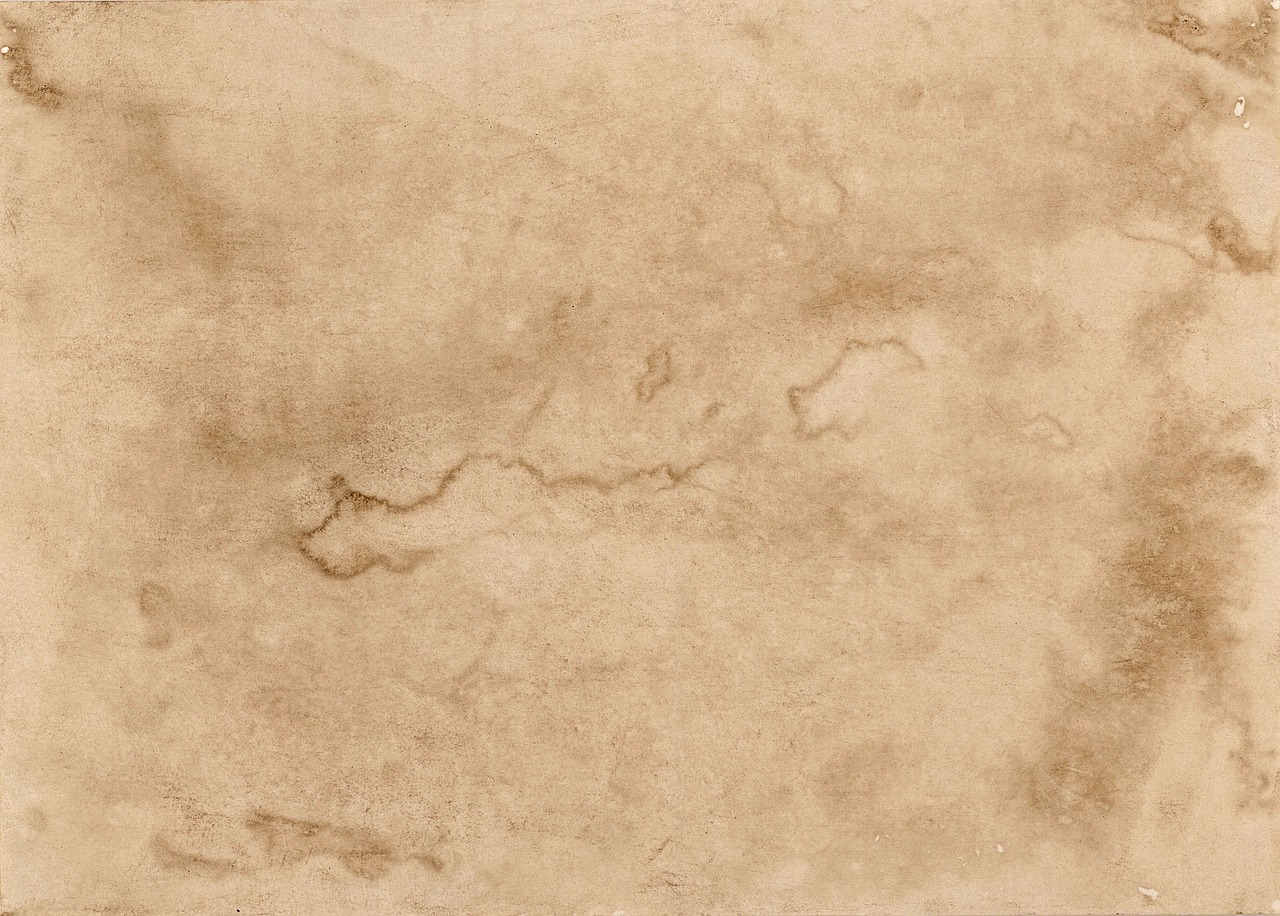 Is My Bible Accurate?
Old Testament
2500 years!
Genesis
Malachi
1600 B.C.
450 B.C.
AD 2019
New Testament
NT written
Almost 2000 years!
AD 1
A.D. 100
AD 2019
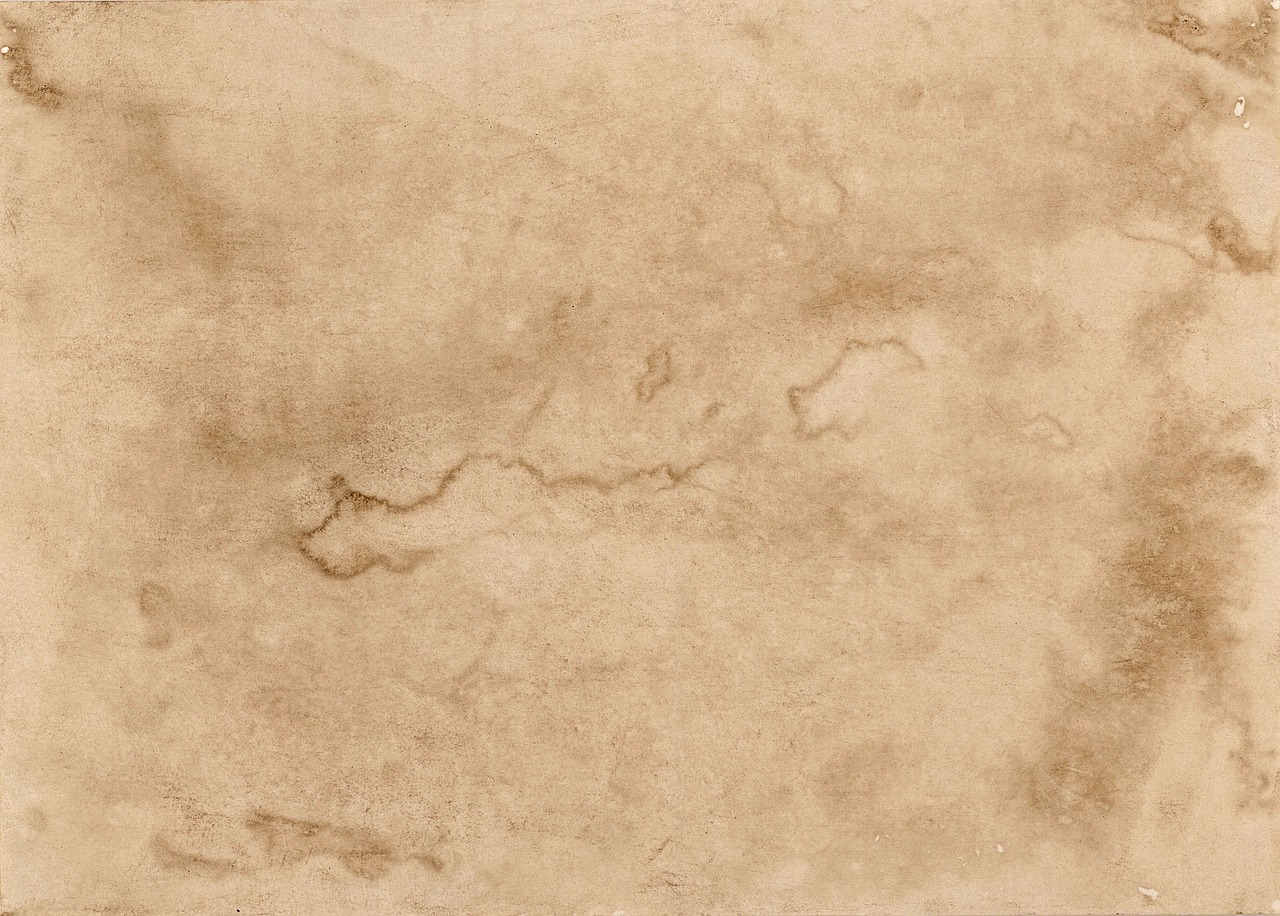 Old Testament Manuscripts
Masoretic Text
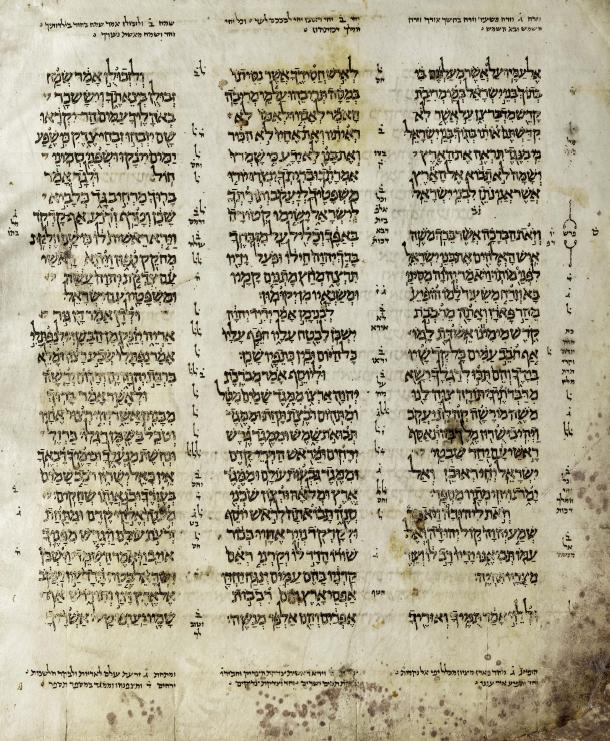 Masoretic Text
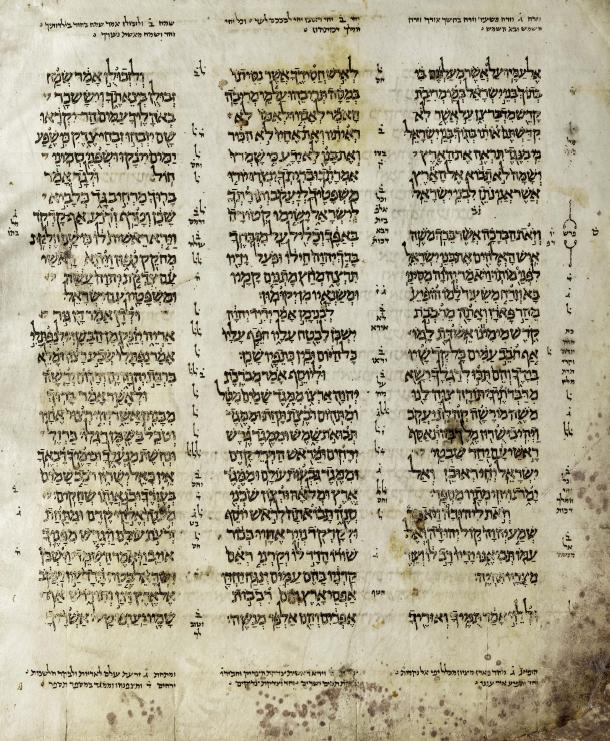 1000 A.D.
Genesis
Malachi
0
1600 B.C.
450 B.C.
AD 2019
Samaritan Pentateuch
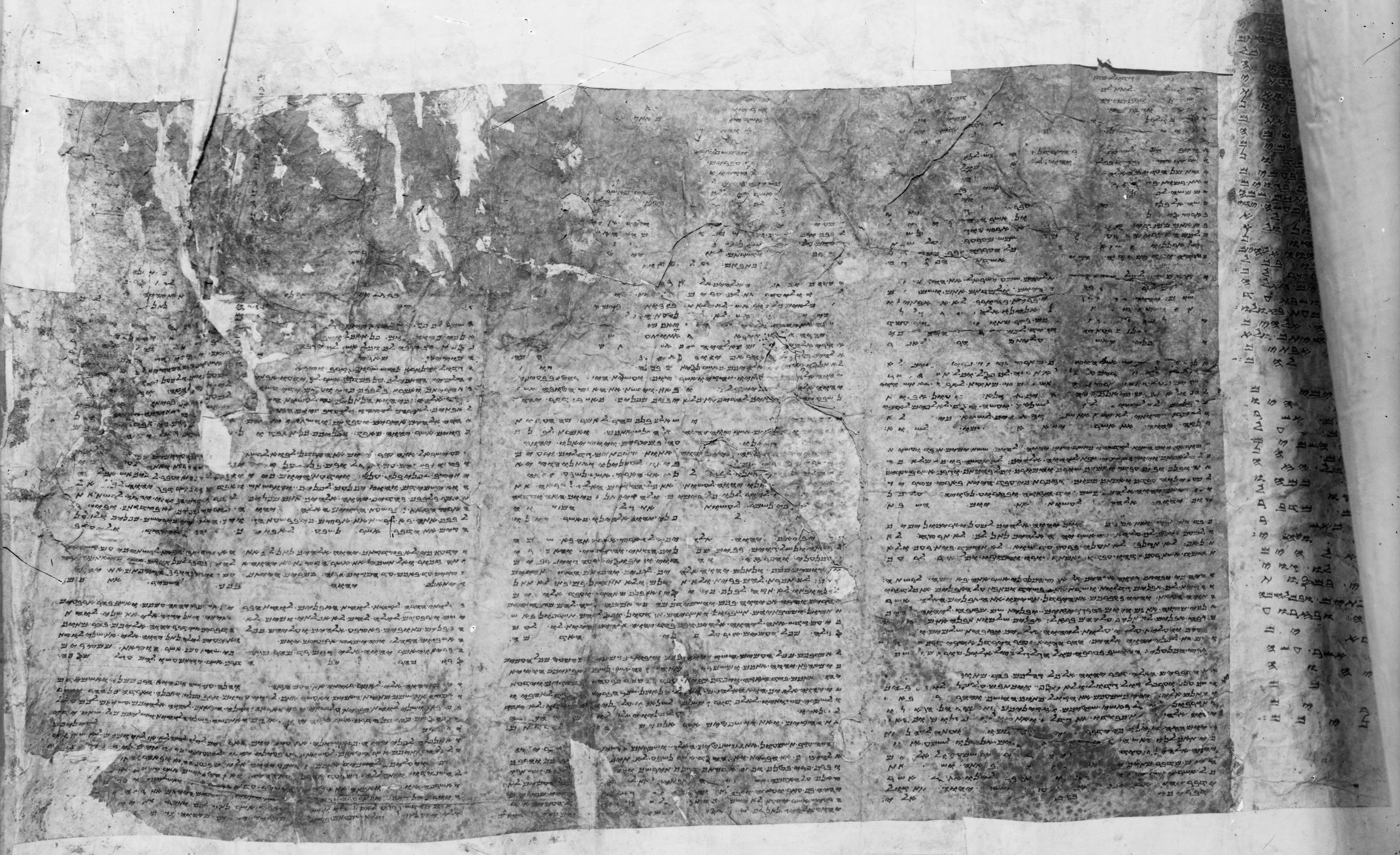 Samaritan Pentateuch
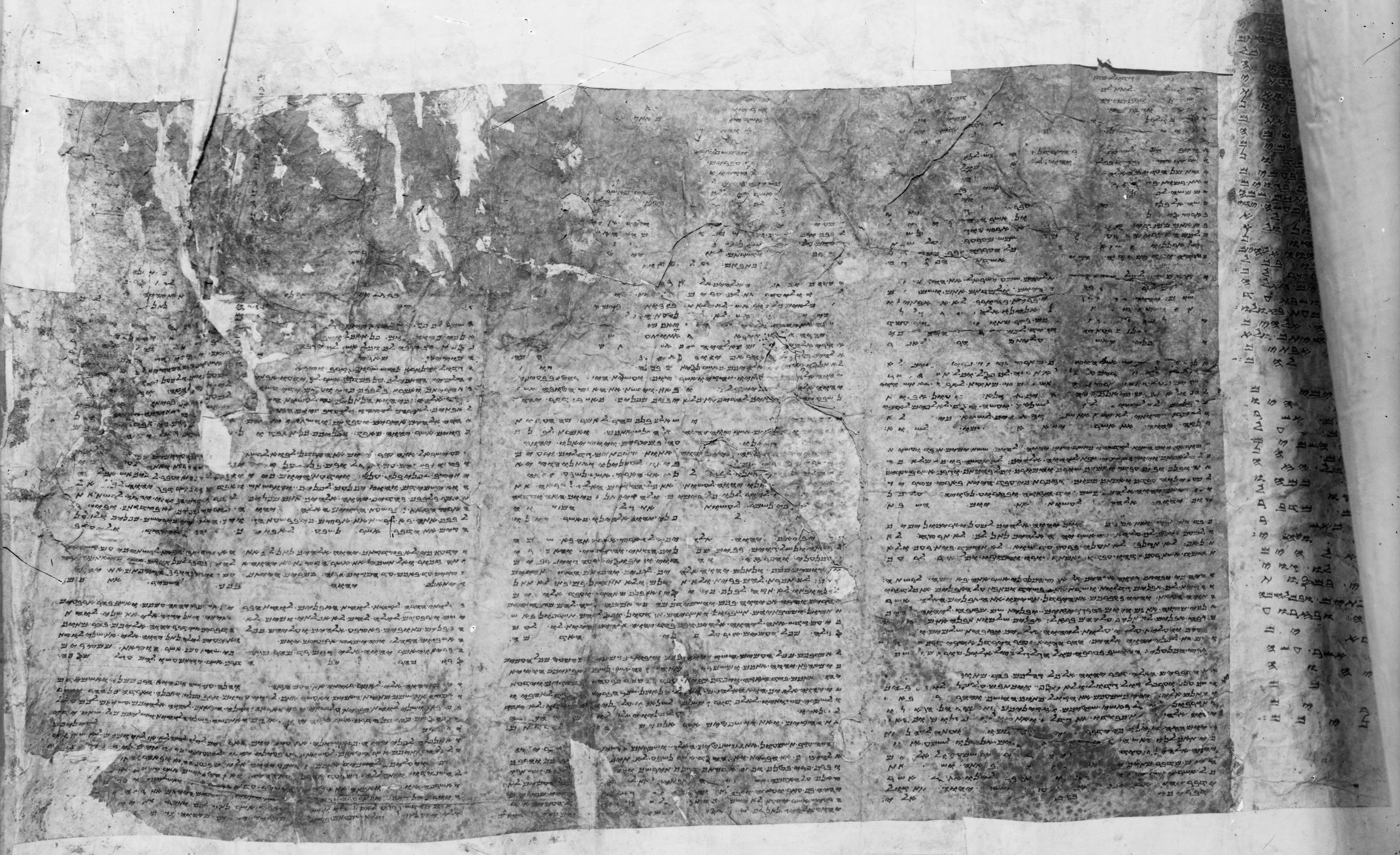 A.D. 100
Mas.
Genesis
Malachi
0
1600 B.C.
450 B.C.
AD 2019
Samaritan Pentateuch
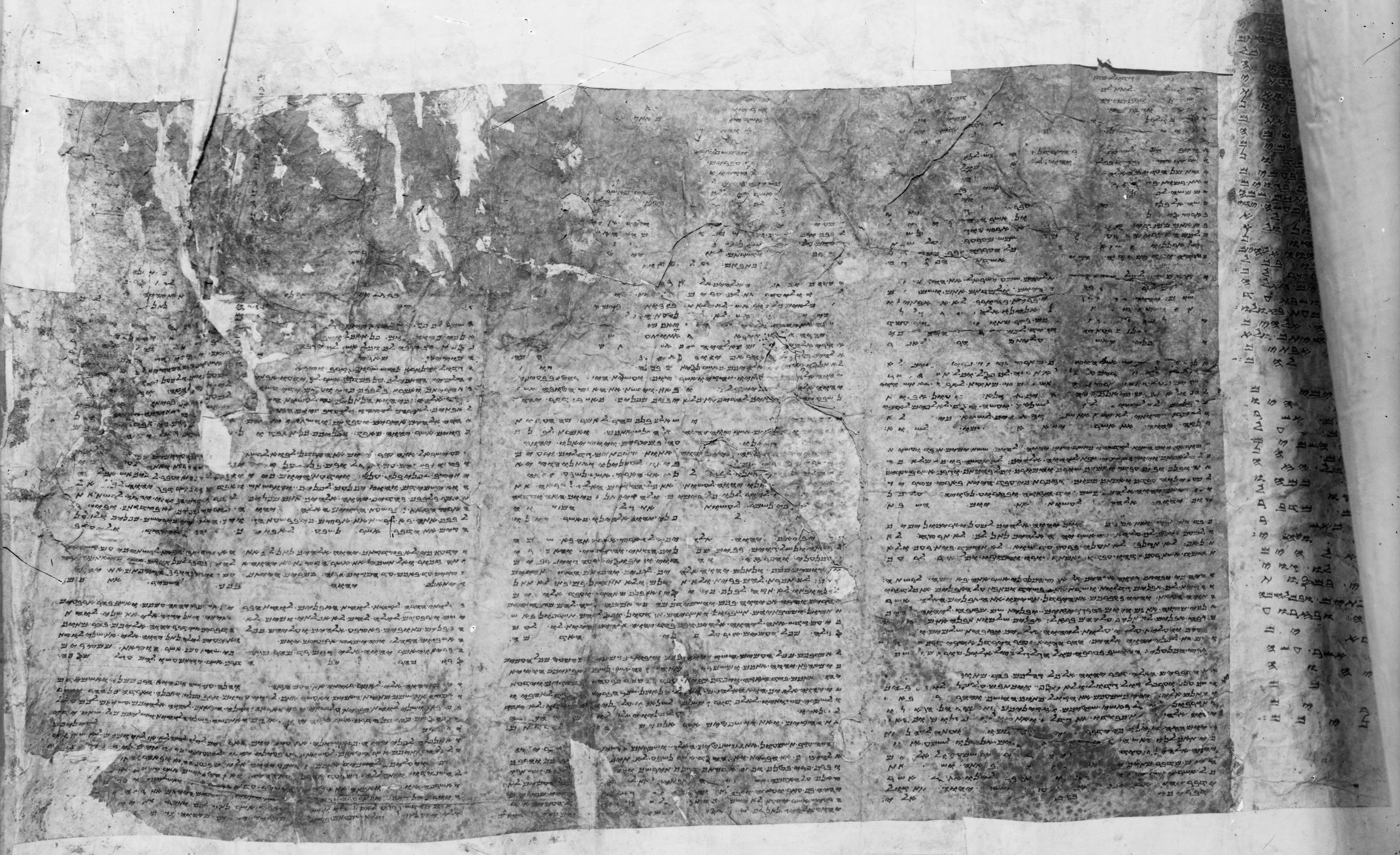 Samaritan Pentateuch
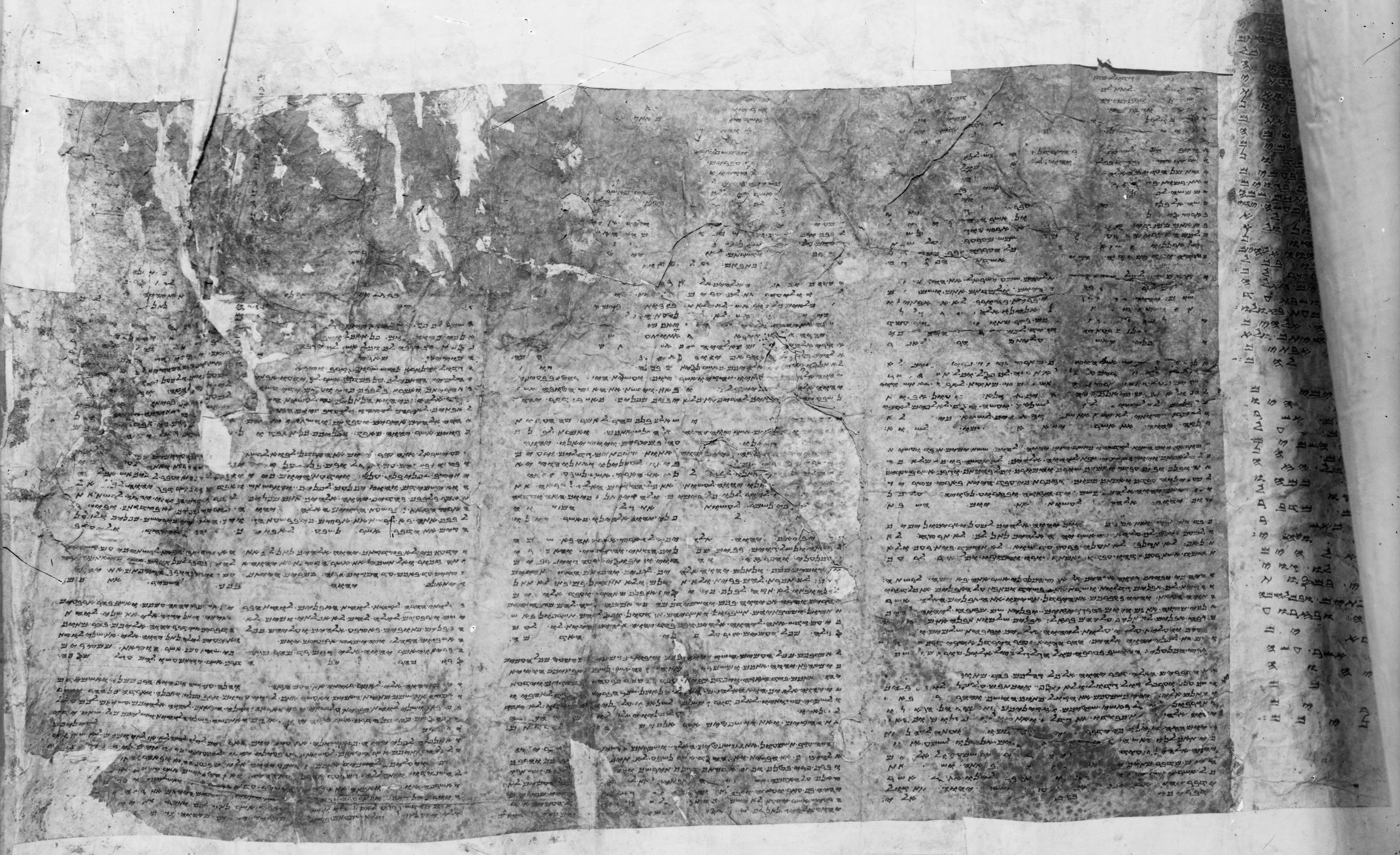 Sam
Sep
Mas.
300-200
Genesis
Malachi
0
100
300
1000
1600 B.C.
450 B.C.
AD 2019
Dead Sea Scrolls
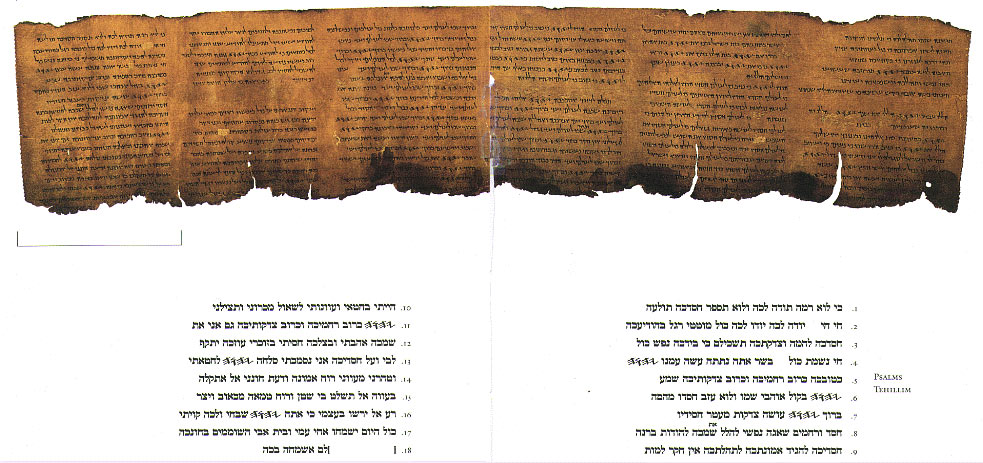 Dead Sea Scrolls
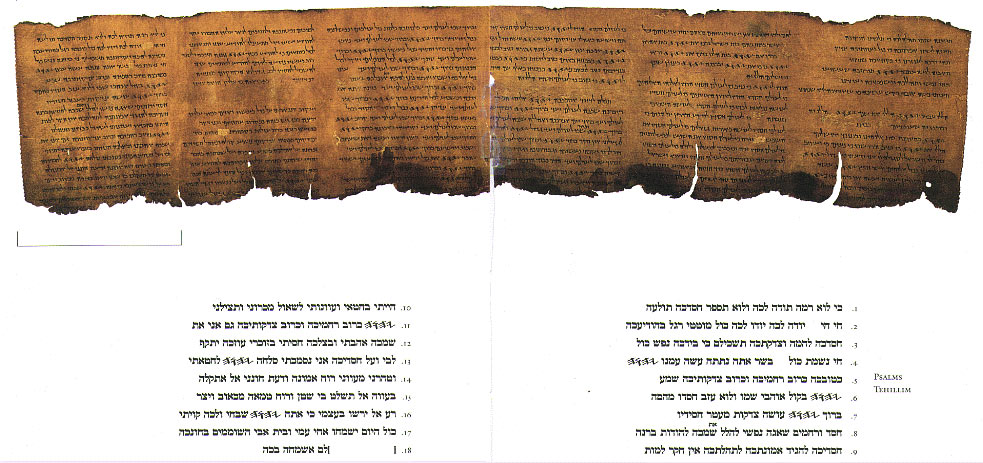 Dead Sea
Sam
Sep
Mas.
Genesis
Malachi
0
100
300
1000
300BC – AD50
1600 B.C.
AD 2019
450 B.C.
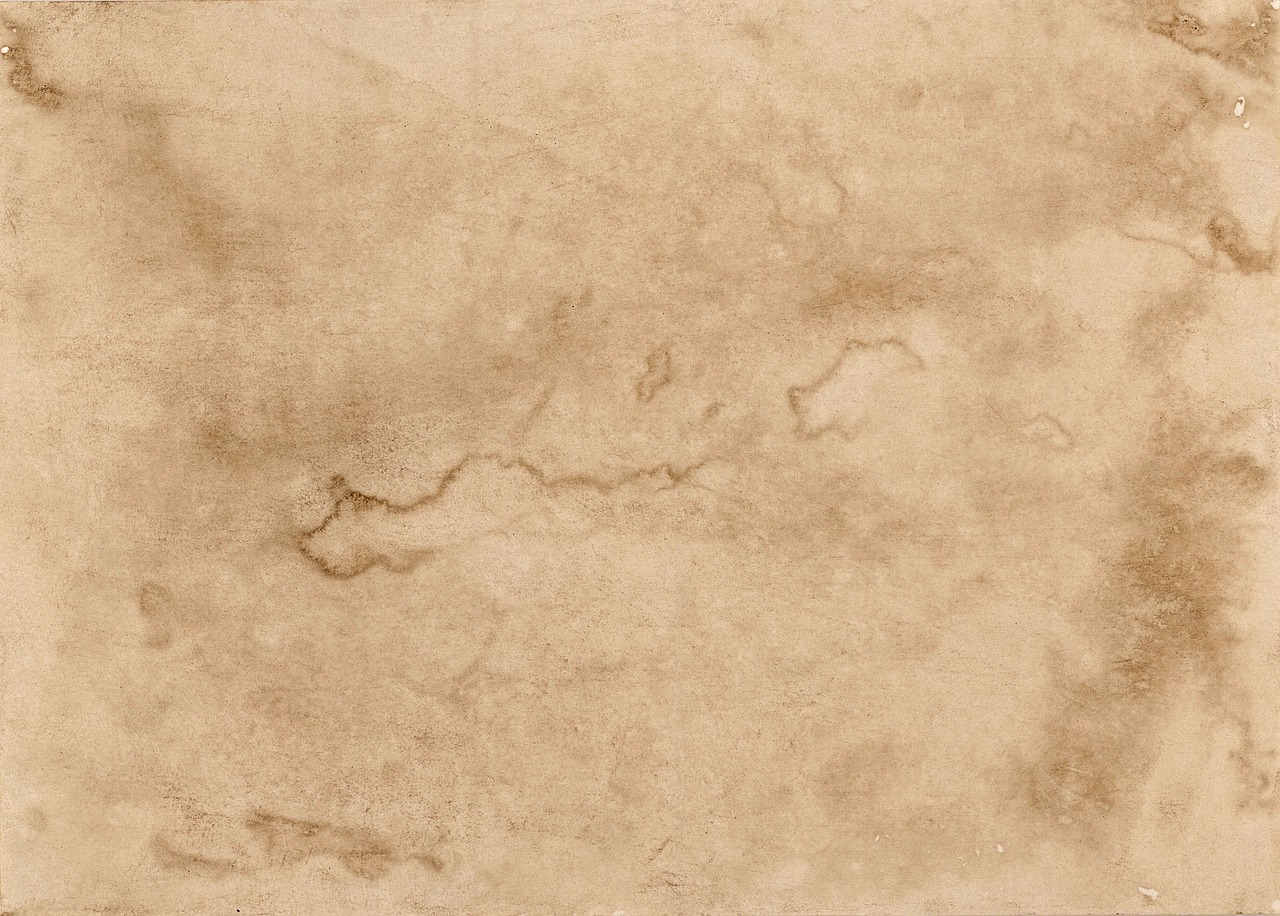 New Testament Manuscripts
Papyrus Manuscripts
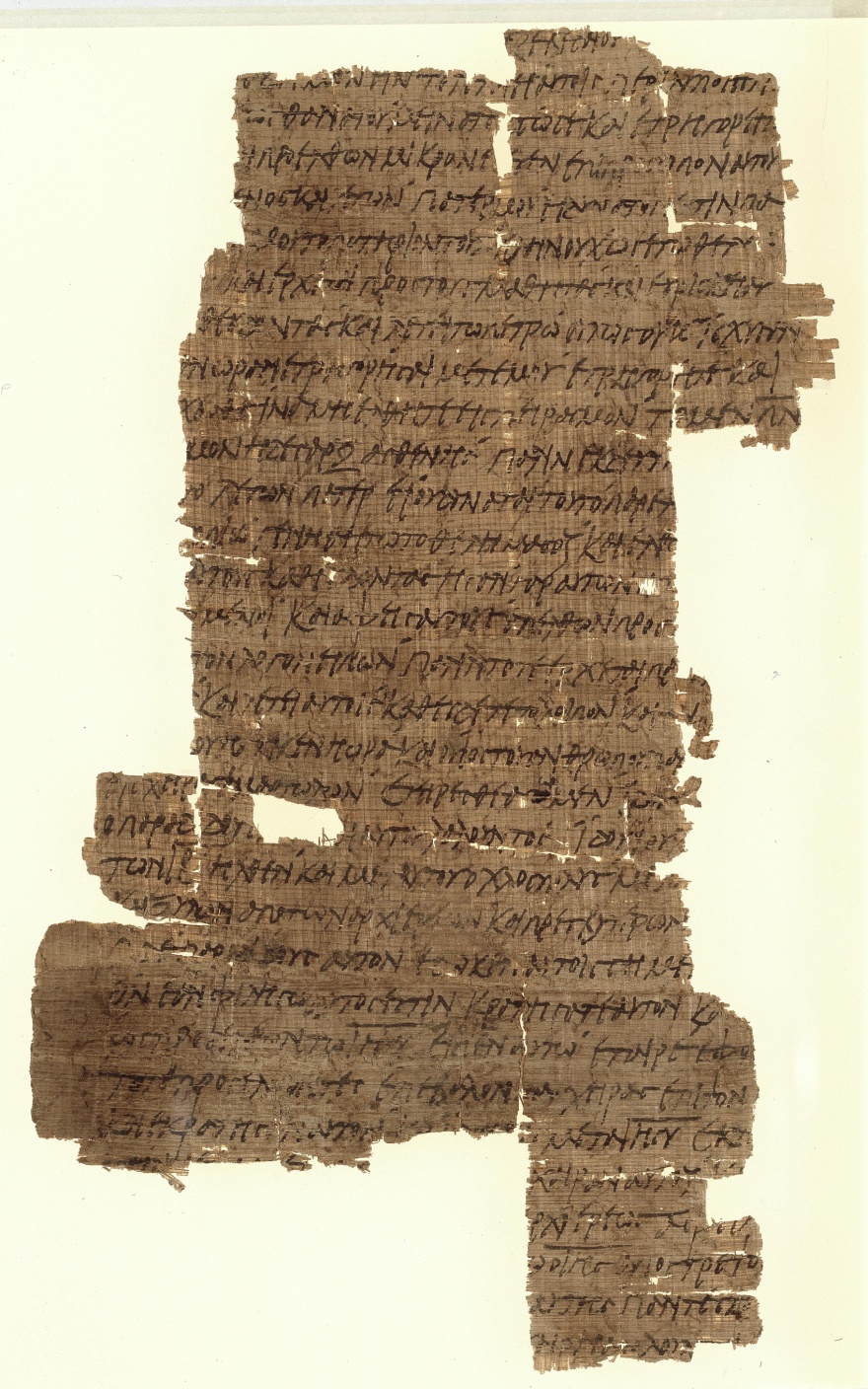 Papyrus Manuscripts
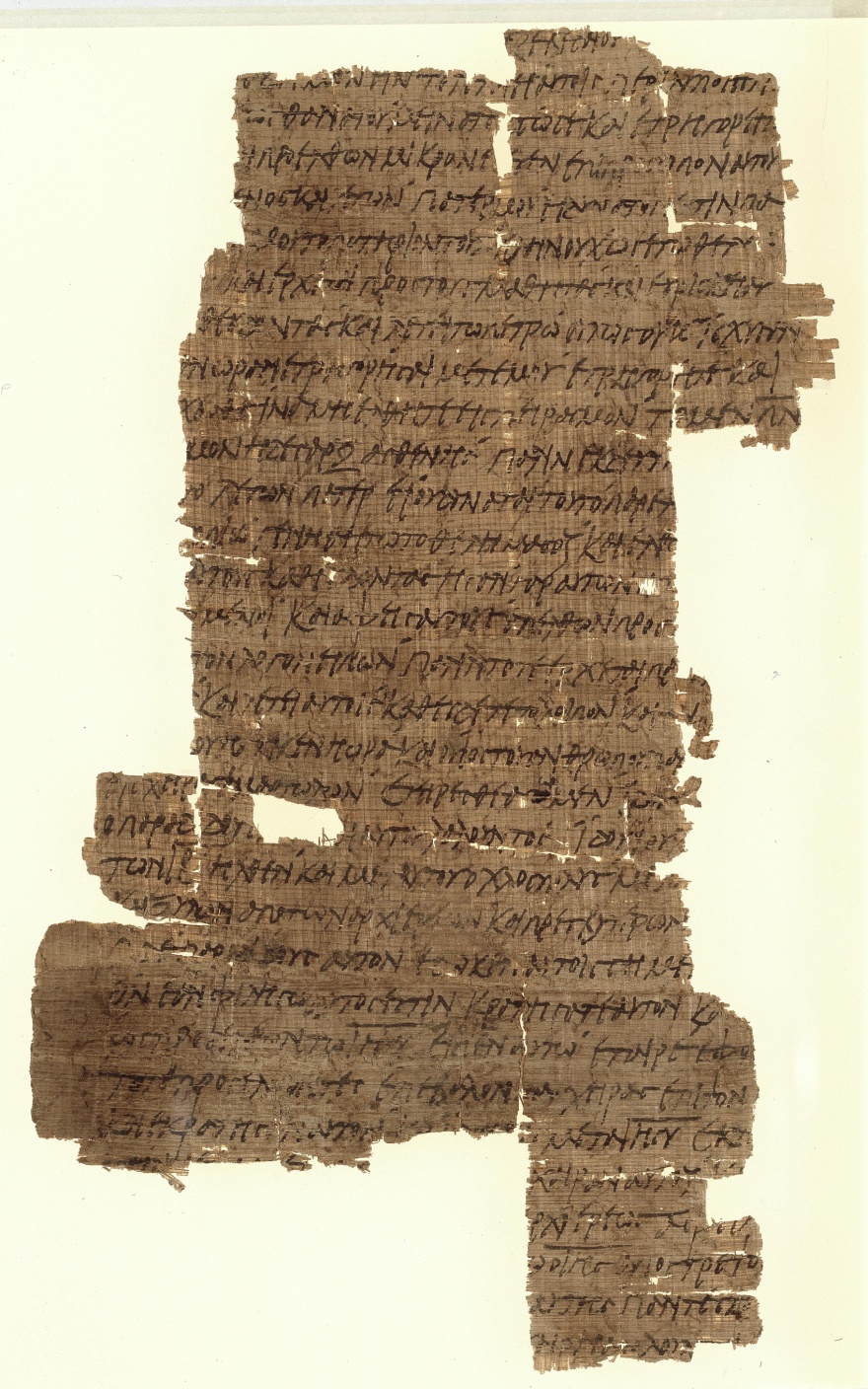 AD 1
120 – 300
100
AD 2019
John Fragment
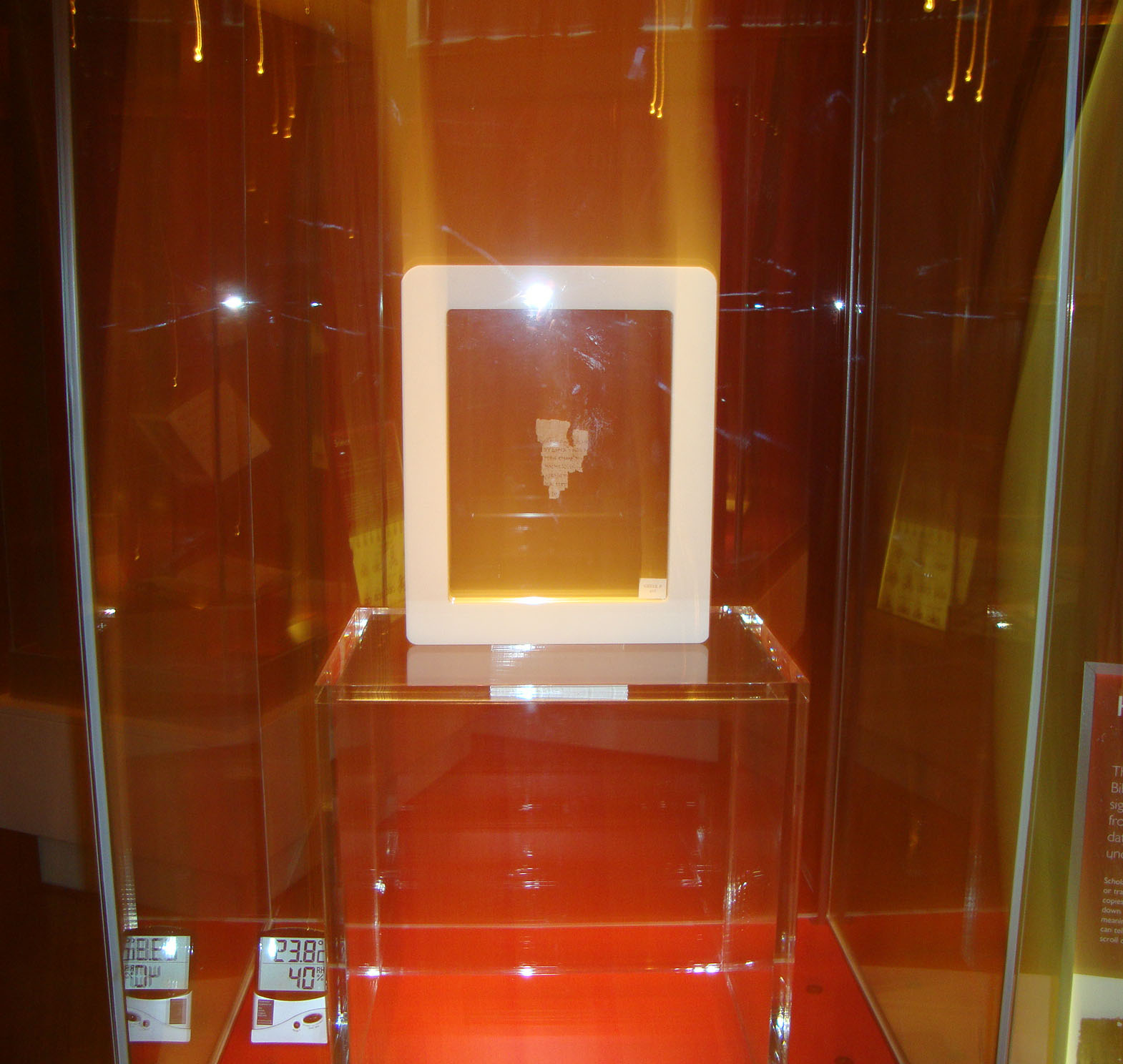 John Fragment
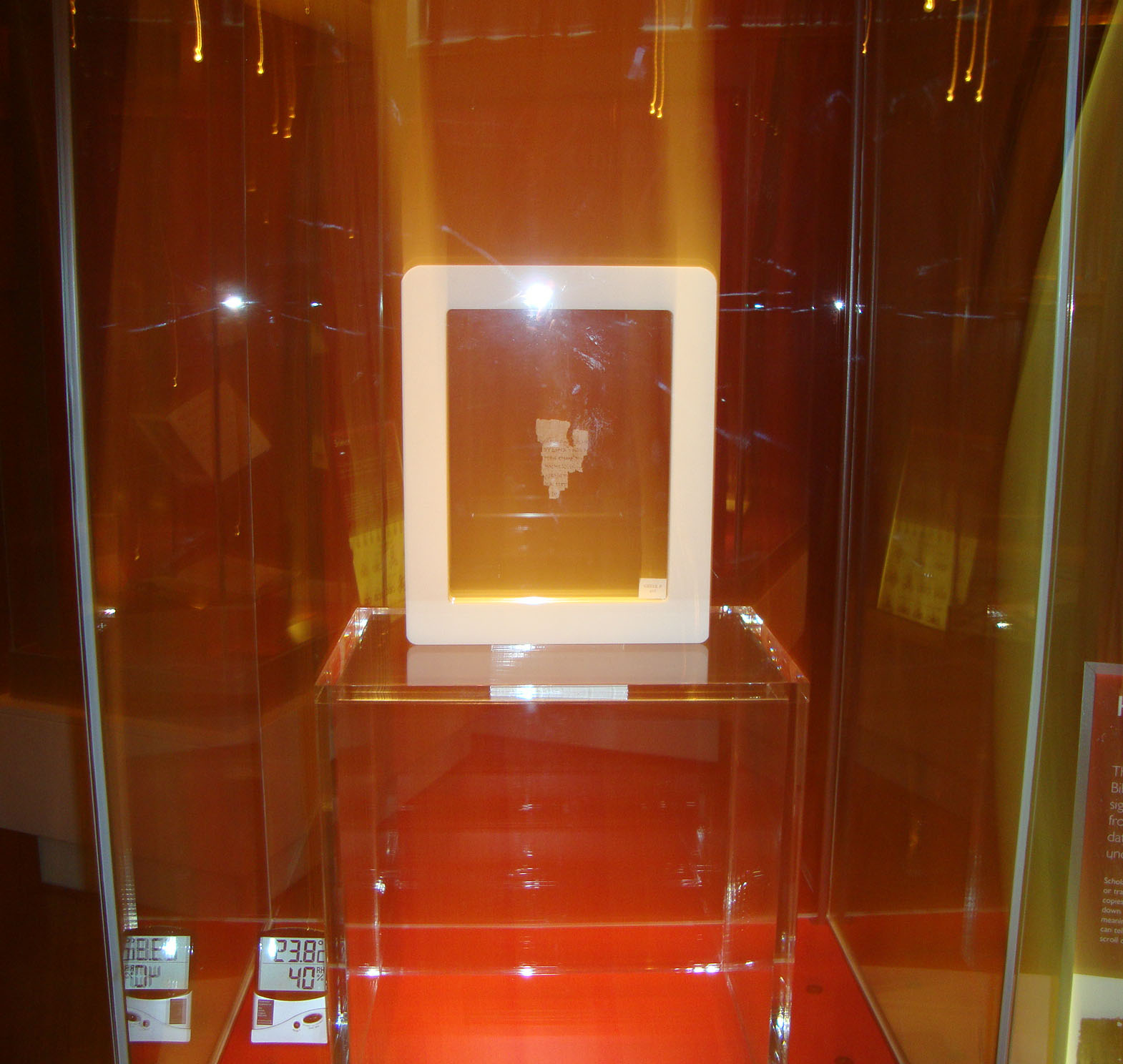 AD 1
~120
100
AD 2019
Uncial Manuscripts
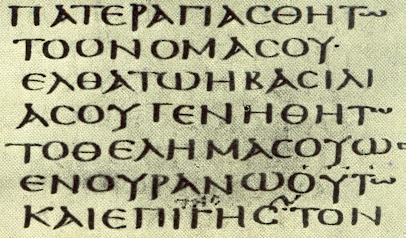 Uncial Manuscripts
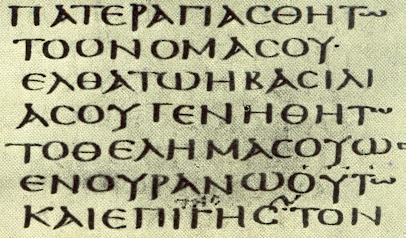 AD 1
~120
300-800
100
AD 2019
References
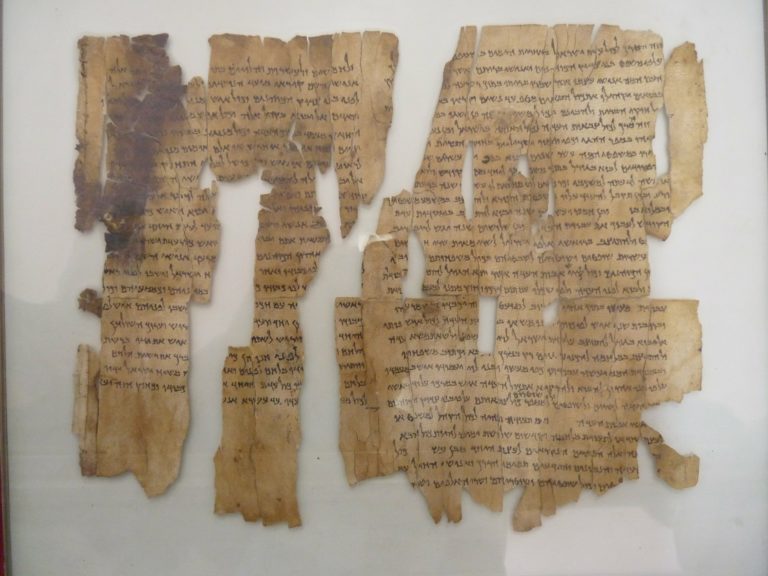 References
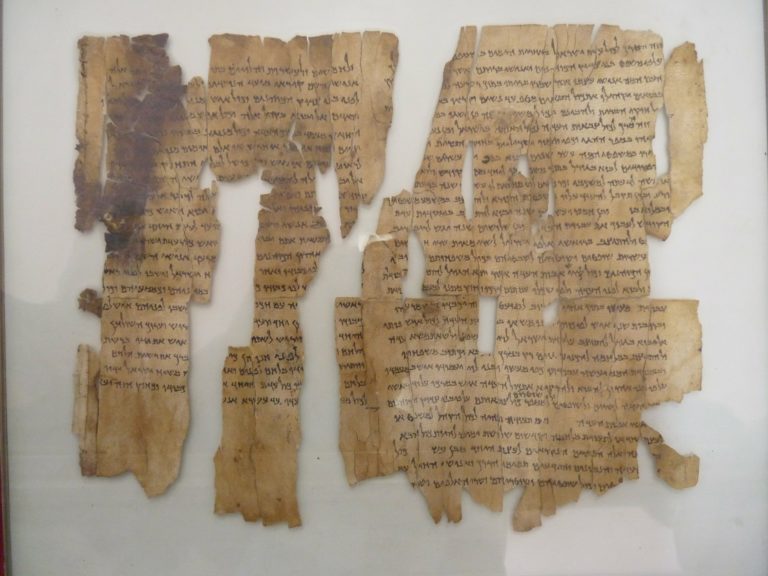 AD 1
~120
300-800
100
AD 2019
100-300
Lectionaries
Lectionaries
AD 1
~120
300-800
100
600-1100
AD 2019
100-300
Lectionaries
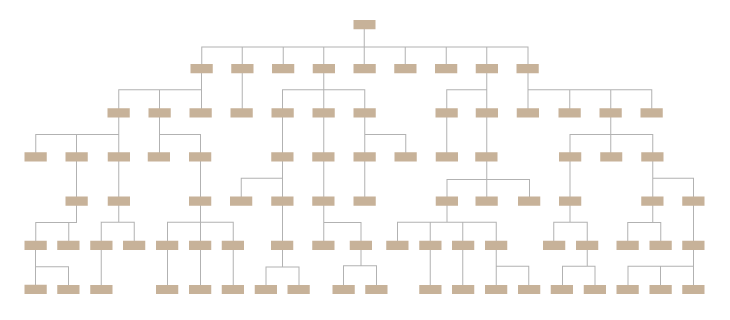 Lectionaries
Book
Date written
Gap
# copies
1 partial & 19 copies
Livy’s History of Rome
59 BC
1,350 years
Caesar’s Gaelic Wars
100-44BC
1,000 years
10
Plato
400 BC
1,300 years
7
114 Fragment
200 Books
250 Most of NT
325 Complete
5800
NT
AD 50-100
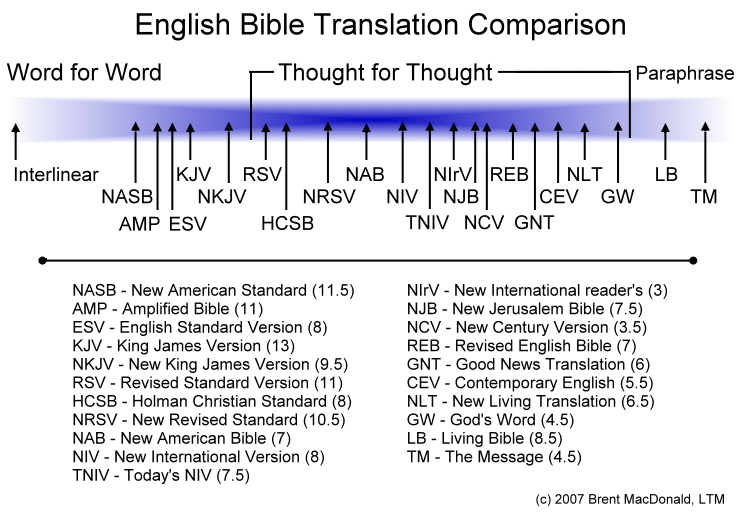